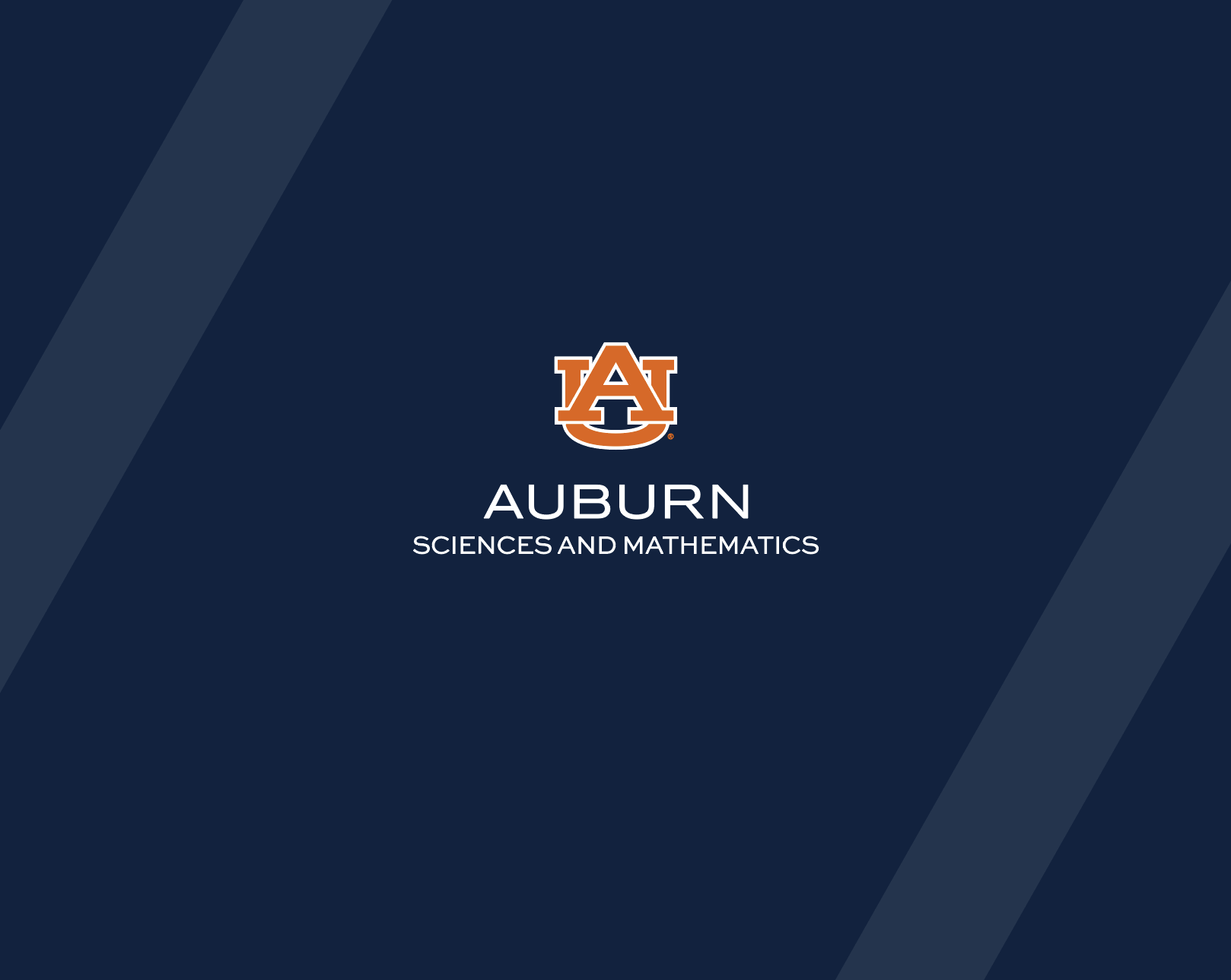 Presentation Title
Professor
Today’s Presentation
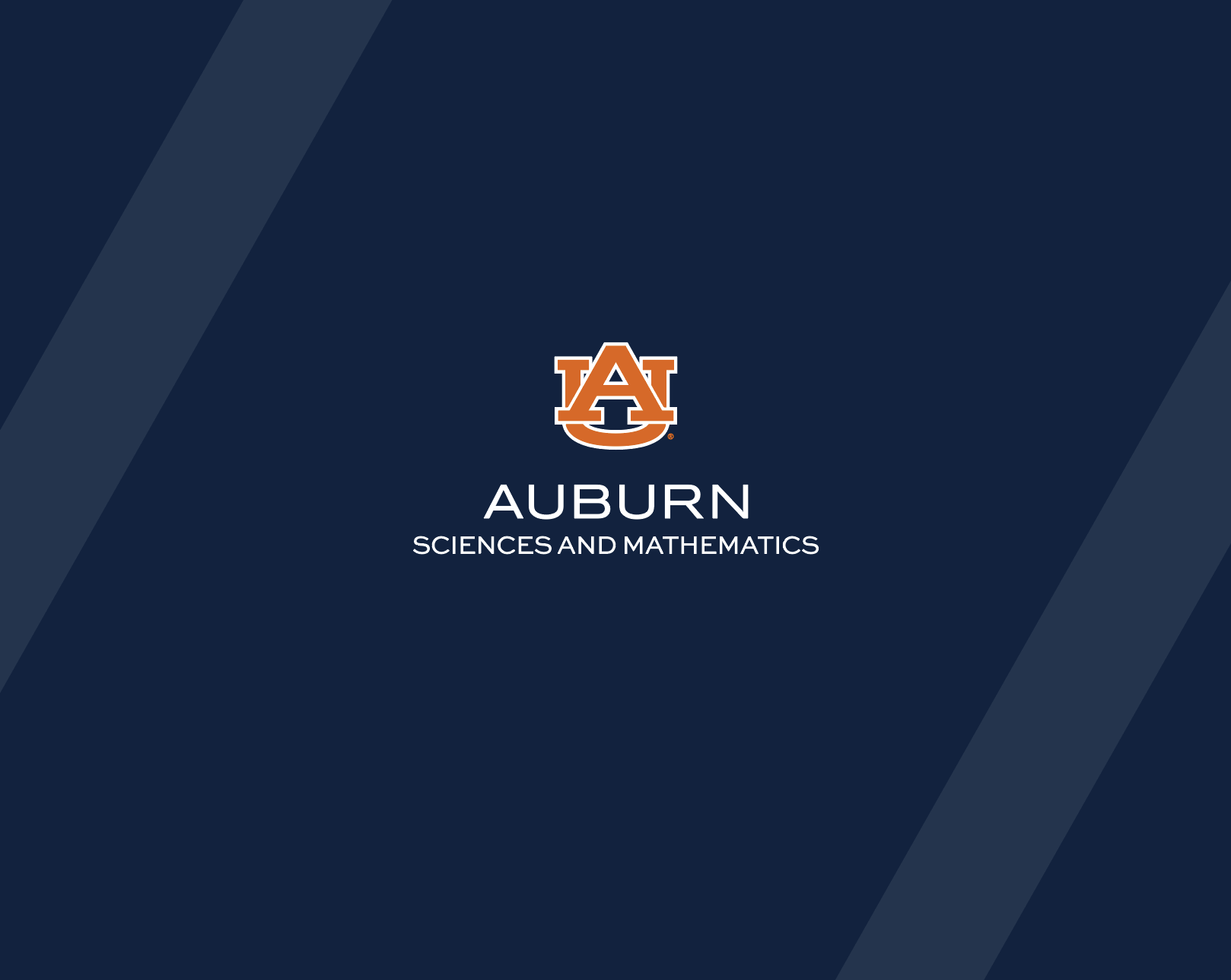 Text goes here
Text goes here
Text goes here
Text goes here
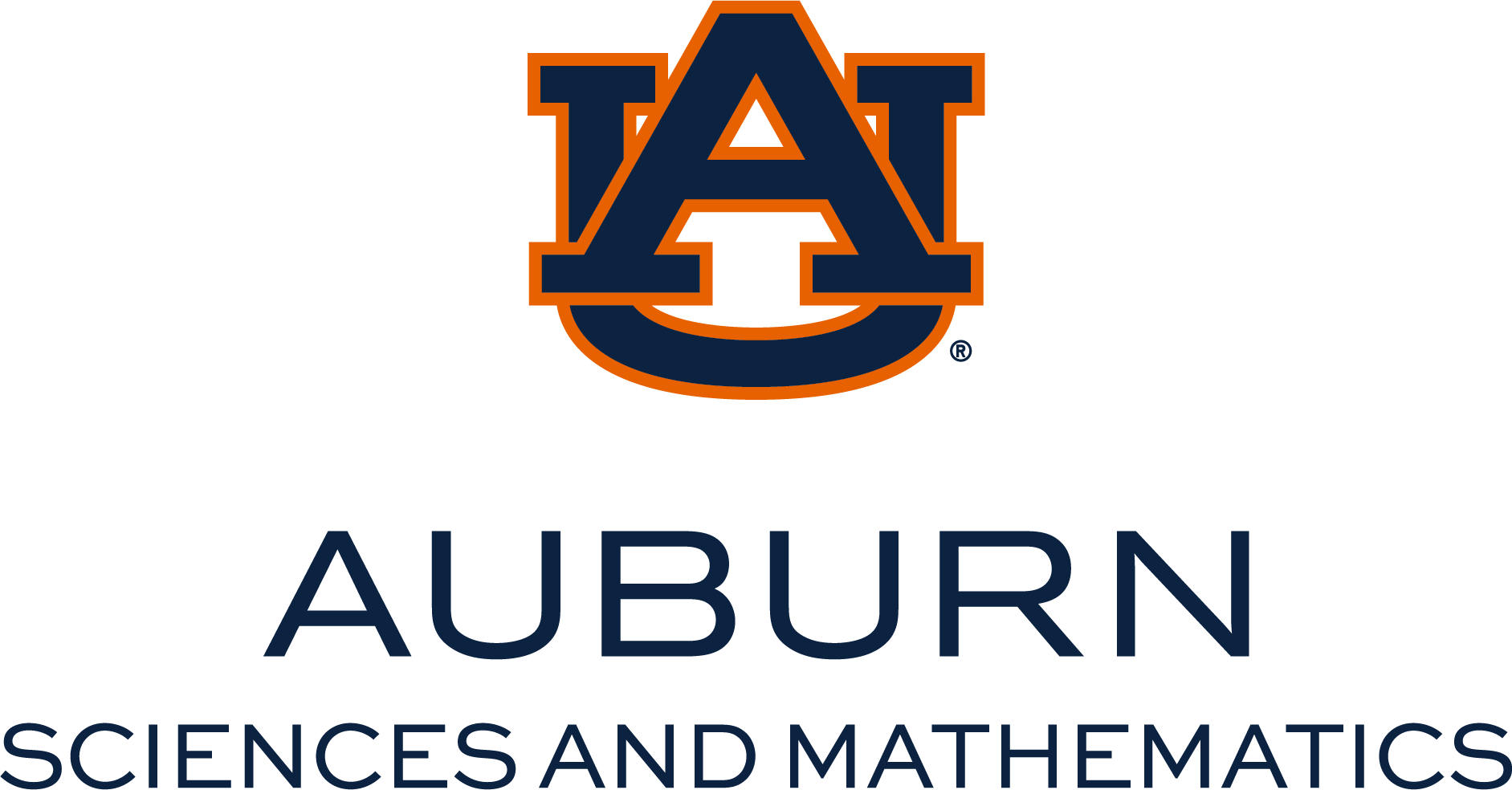 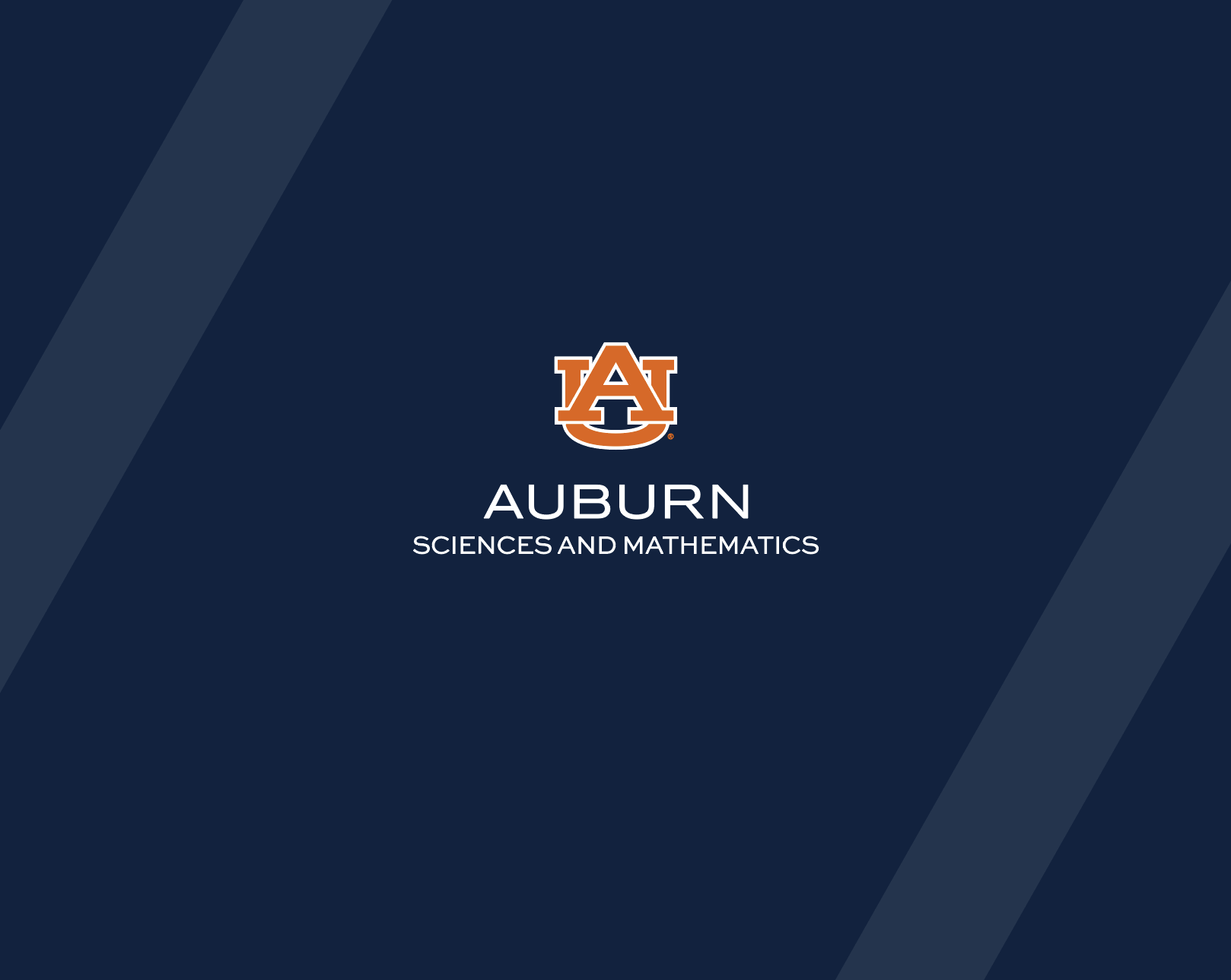 For more information, visit: